Организация «школьной службы примирения» в МБ НОУ «Лицей №111»Устинова О.А., канд. психол.н., доцент каф. ПиОП, КГПИ КемГУ
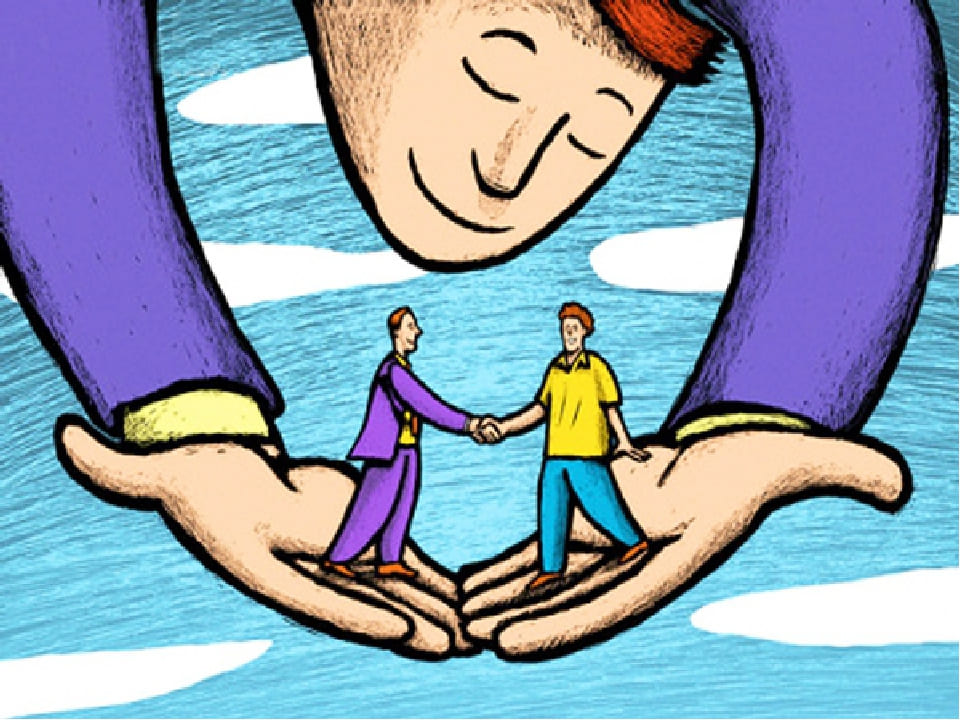 Школьная служба примирения Мб НОУ «Лицей №111»
Цель службы: способствовать складыванию и развитию в школьном сообществе способности к взаимопониманию, к мирному разрешению споров и конфликтных ситуаций и закреплению этого как культурной традиции.
Направления службы: 
- проведение просветительской работы (в отношении) среди учеников, их родителей и педагогического состава;
- разрешение разнообразных и разнонаправленных конфликтов, возникающих в образовательном учреждении;
- предотвращение возникновения конфликтов;
- формирование коммуникативных умений у детей и подростков, педагогов, родителей;
- приобщение к социокультурным способам разрешения конфликтных ситуаций (прощение и примирение и т.д.) посредством «со-бытийного» диалога детской и взрослой субкультур.
Школьная служба примирения Мб НОУ «Лицей №111»
Задачи службы:
- проведение программ восстановительного разрешения споров и конфликтов между их участниками;
- обучение учащихся и других участников образовательного процесса методам урегулирования конфликтов и осознания ответственности;
- организация просветительских мероприятий и информирование участников образовательного процесса о миссии, принципах и технологии восстановительной медиации;
-приобщение к способам разрешения конфликтов посредствоо социокультурного диалога;
- расширение отношений с научными институтами для разработки технологий восстановительной медиации.
Основные функции школьной службы примирения.
1.Восстановительная – восстановление статуса пострадавшего и обидчика в обществе, отношений между ними и в школьном сообществе.
2.Образовательная – повышение коммуникативной компетентности учащихся и педагогов, родителей.
3.Воспитательная – развитие ответственного отношения за свое поведение, осознание ценностности отношений «Я и Другой».
4.Профилактическая – предотвращение конфликтов.
5.Социокультурная – приобщение участников образовательного процесса к социокультурным ценностям, являющимися основой миролюбивого разрешения конфликтов.
Принципы медиации:
- добровольность;
- информированность;
- нейтральность;
- конфиденциальность;
- ответственность сторон;
- уважение к другому;
- стремление к диалогу.
Курсы повышения квалификации
Практическая медиация в системе образования
(180 ч.)
КГПИ КемГУ
- МБ НОУ «Лицей 111»
Современные технологии школьной медиации
мастер-класс
16 ноября 2022 г.
11.00 – 13.00
Модераторы:
Марина Владимировна Полюшко – директор МБ НОУ «Лицей №111»
Ольга Анатольевна Устинова – канд.психол.н., доцент каф ПиОП КГПИ «КемГУ», куратор службы примирения МБ НОУ «Лицей №111»
Прощение и конфликт (родители, педагоги, дети)
Уголок медиации
Конкурс «Лучший уголок медиации»
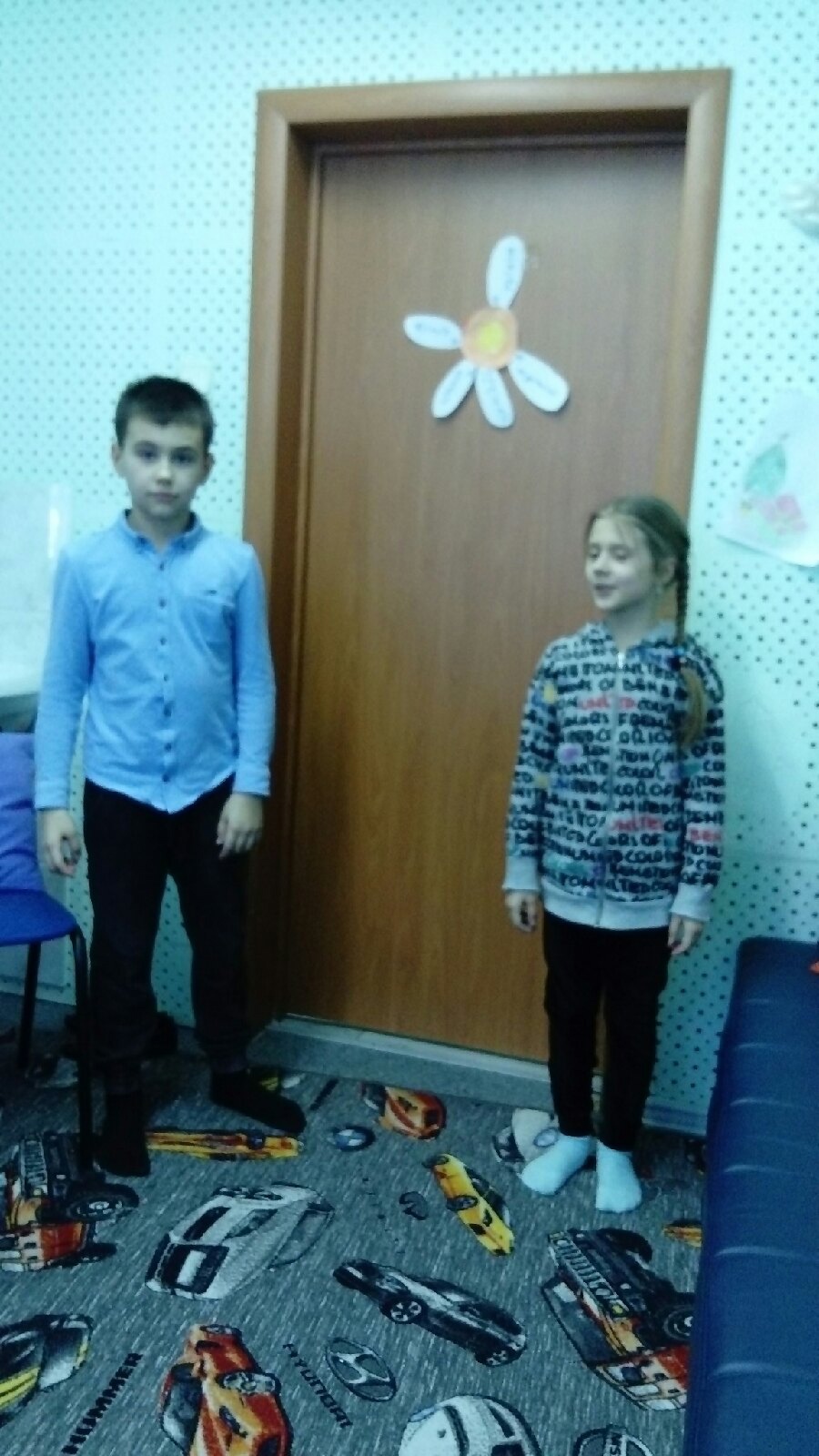 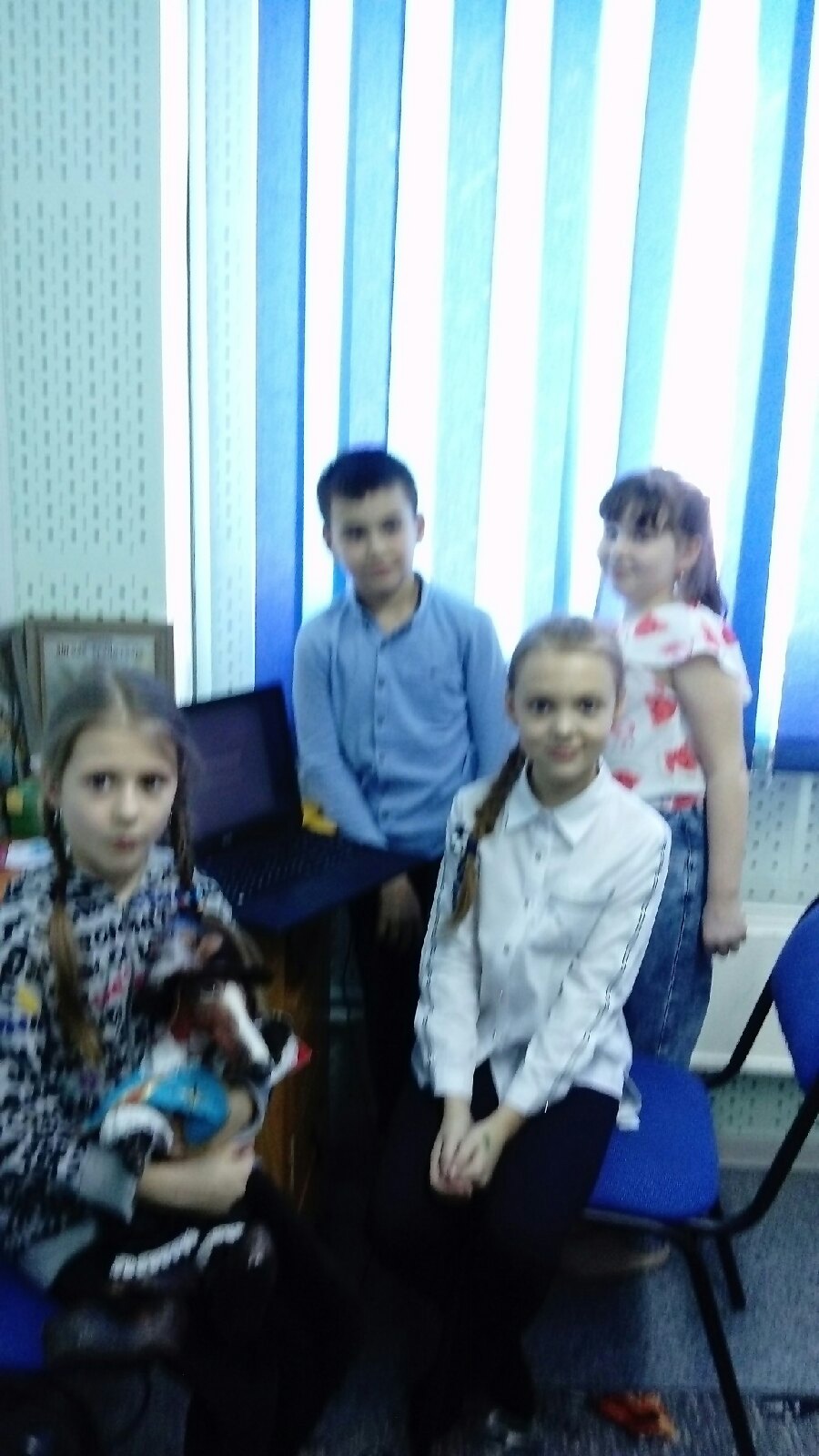 Милосердие, сострадание и прощение как траектория медиации
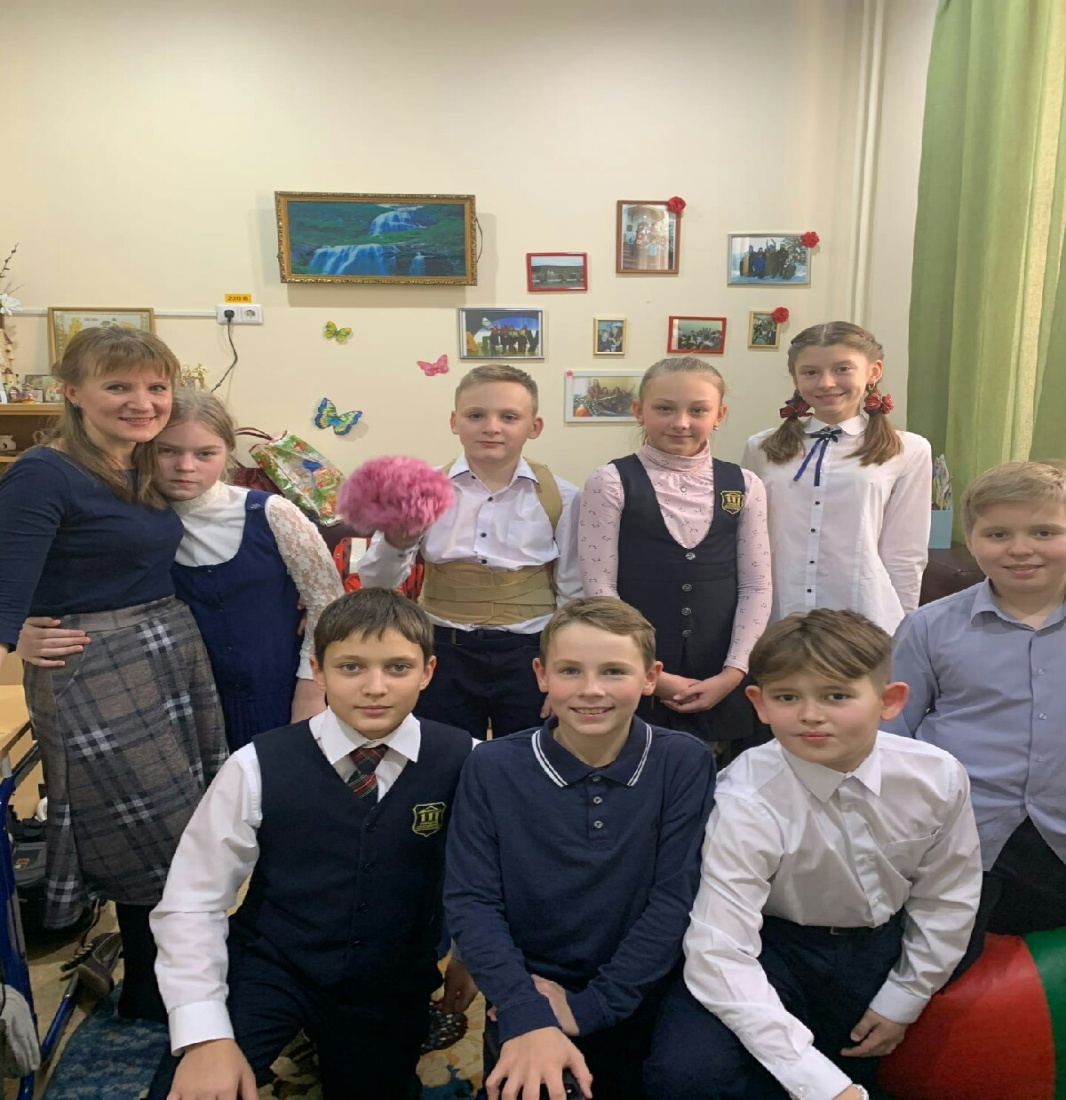 Пространство примирения и прощения в детской субкультуре (акция открытия ковра мира)
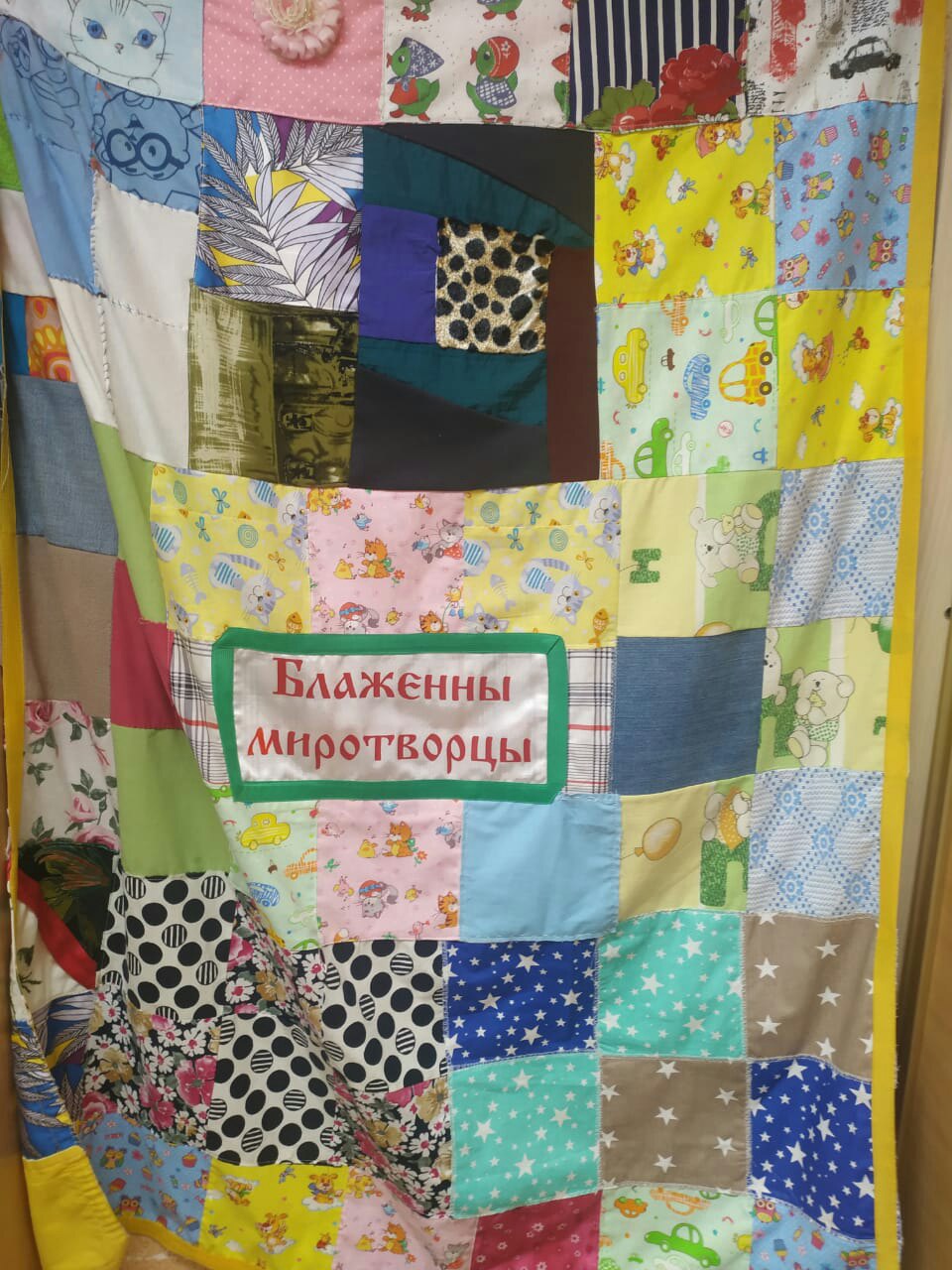 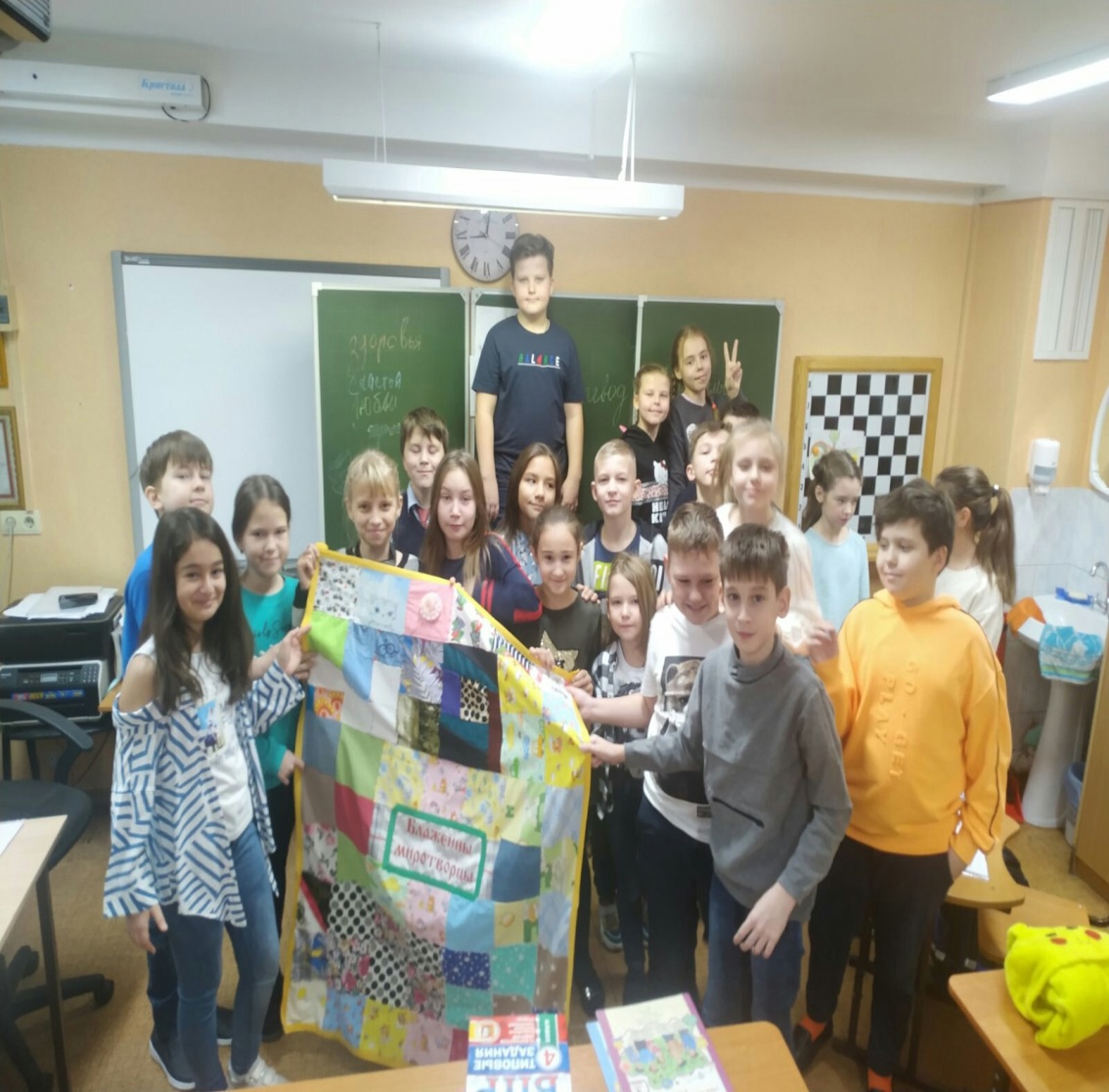 Всероссийский форум практической психологии
Выступление на секции «Практическая медиация в системе образования»
Всероссийский с международным участием конкурс проектов «Юный медиатор»
Проект : Прощение – выход из конфликта (Диплом I  степени)
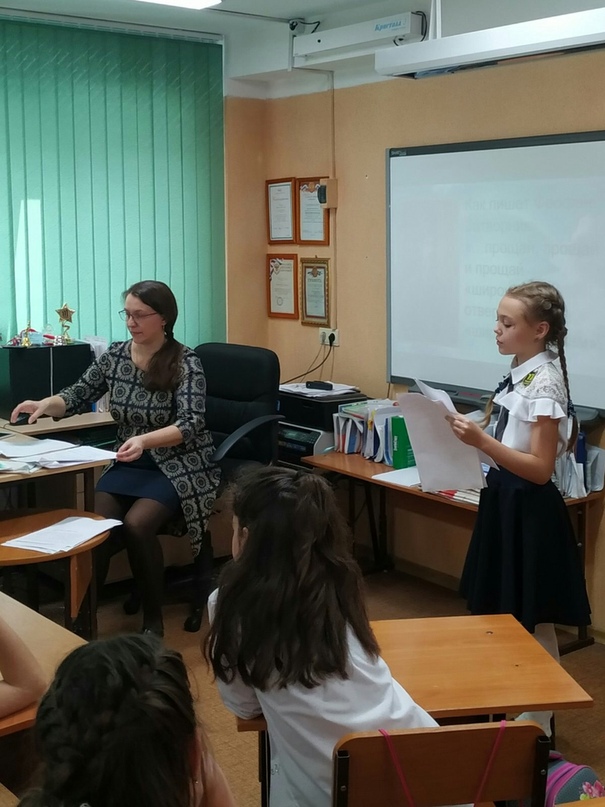 Всероссийский с международным участием форум медиации
Медиация – путь к диалогу